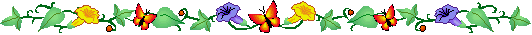 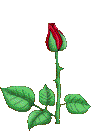 স্বাগতম
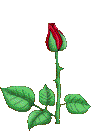 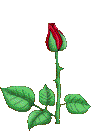 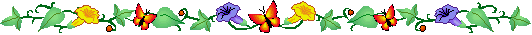 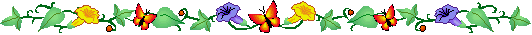 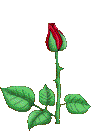 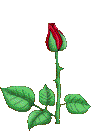 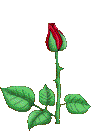 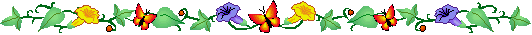 11/22/2019
শিক্ষক পরিচিতি
পাঠ পরিচিতি
শ্রেণীঃ ৮ম 
বিষয়ঃইসলাম শিক্ষা 
অধ্যায়ঃ ৪র্থ 
পিরিয়ডঃ ৩য়
সময়ঃ ৫০ মিনিট 
তারিখঃ
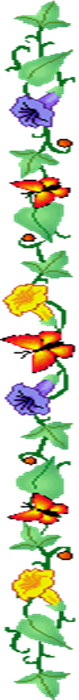 মুহাম্মদ ফরিদুল আলম
সহ-শিক্ষক
শাহপরীর দ্বীপ হাজী বশির আহমদ উচ্চ বিদ্যালয়,
টেকনাফ,কক্সবাজার।
E-mail:faridshah২৭@gmail.com
15/11/2019
2
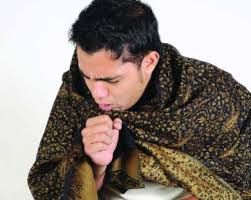 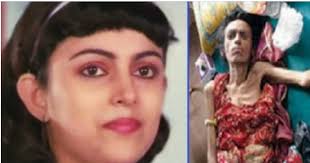 শরীরের ওজন দ্রুত কমে যাওয়া।
অনেকদিন শুকনা কাশি থাকা।
11/22/2019
3
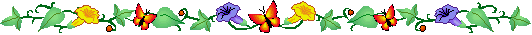 এইচআইভি ও এইডস
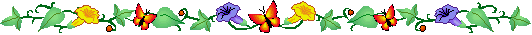 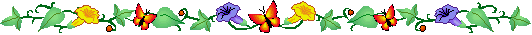 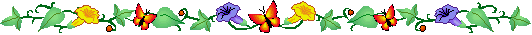 11/22/2019
4
শিখন ফল
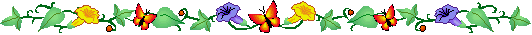 এই পাঠ শেষে শিখার্থীরা--
এইডস কী তা বলতে পারবে।
এইডস ছড়ানোর কারণ সমুহ বর্ণনাক করতে পারবে।
এইডস এর লক্ষণ সমূহ বর্ণনা করতে পারবে।
এইডস প্রতিরোদের উপায় সমূহ ব্যাখ্যা করতে পারবে।
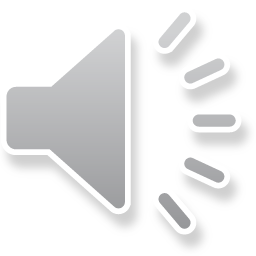 11/22/2019
5
HIV(এইচআইভি)
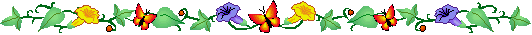 এইচ আই ভি হচ্ছে মানুষের দেহে অবস্থানরত একটি জীবানু যা তাদের দেহের রোগ প্রতিরোধ ক্ষমতা নষ্ট করে দেয় ।
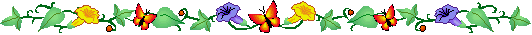 11/22/2019
6
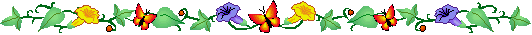 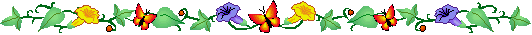 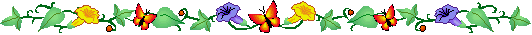 এইডস(AIDS)
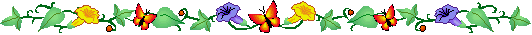 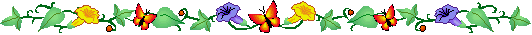 A=Acquired  -অর্জিত    
I = Immune -রোগ প্রতিরোধ ক্ষমতা
D= Deficiency -হ্রাস বা কমতি 
S= Syndrome -অবস্থা
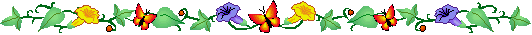 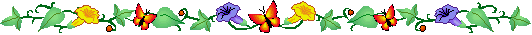 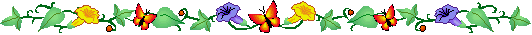 11/22/2019
7
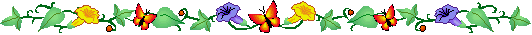 একক কাজ (২ মিঃ)
এইডস(AIDS)কী?
অর্জিত অবস্থা যা মানুষের দেহের রোগ প্রতিরোধ ক্ষমতা কমিয়ে দেয়, যার একমাত্র পরিণতি মৃত্যু
11/22/2019
8
এইডস ছড়ানোর কারণঃ
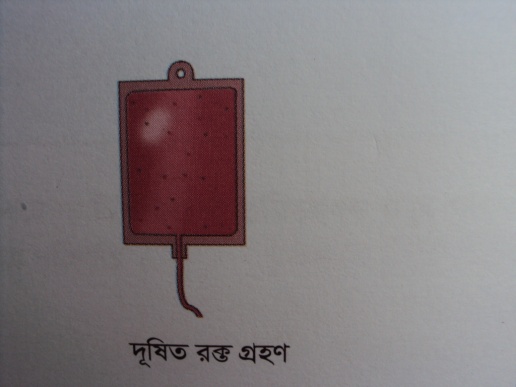 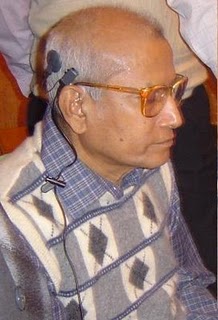 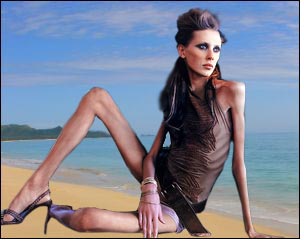 এইডস আক্রান্ত ব্যক্তির রক্ত/অনিরাপদ রক্তের মাধ্যমে
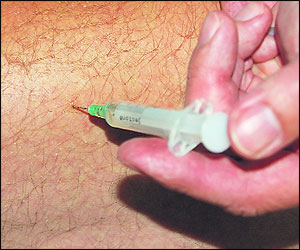 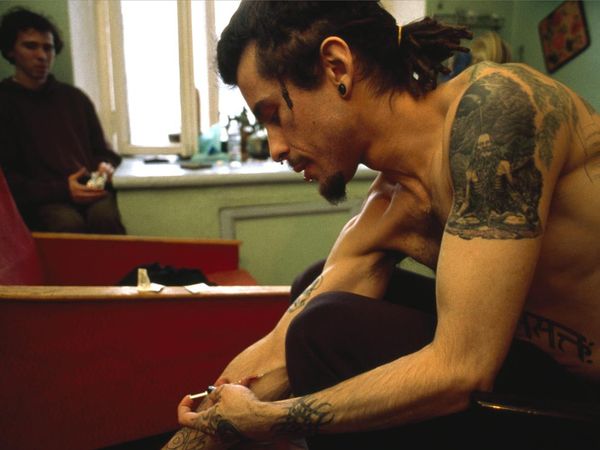 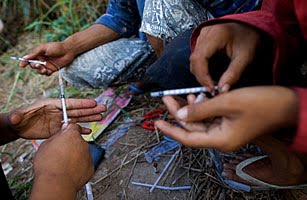 এইডস আক্রান্ত ব্যক্তির  সূঁচ বা সিরিঞ্জ /অনিরাপদ সূঁচ বা সিরিঞ্জ মাধ্যমে
11/22/2019
9
এইডস ছড়ানোর কারণঃ
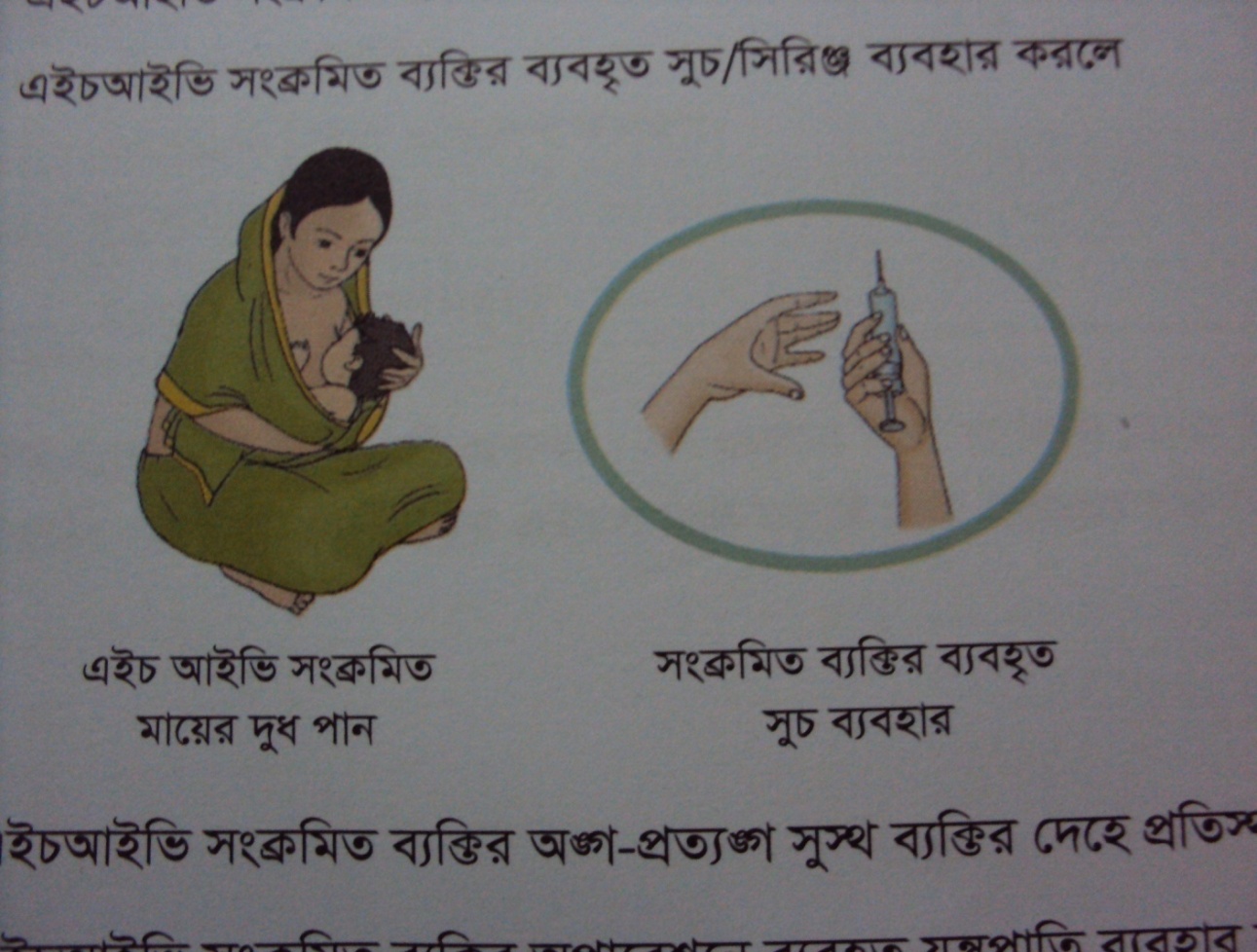 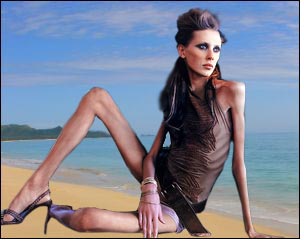 এইডস আক্রান্ত মায়ের দুধ পানের মাধ্যমে
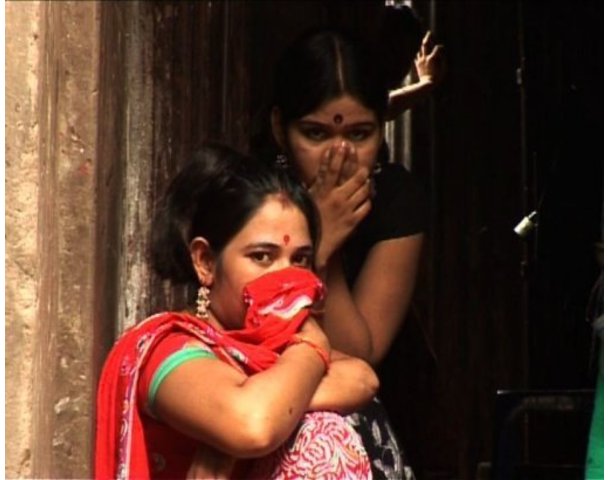 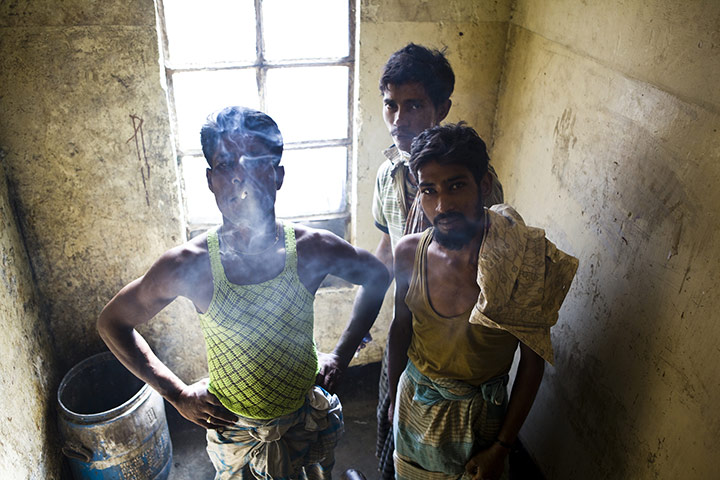 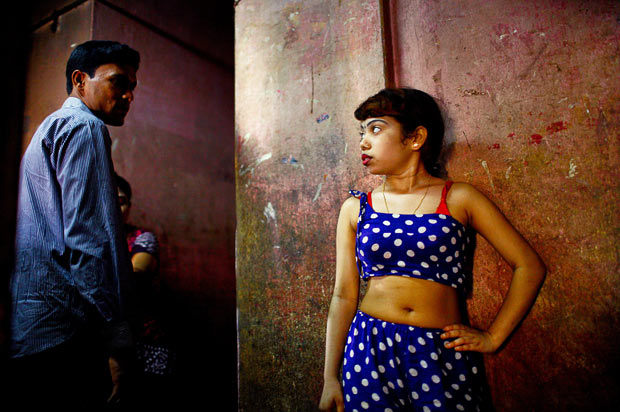 অনিরাপদ শারীরিক/যৌন মিলনের মাধ্যমে
11/22/2019
10
জোড়ায় কাজ (৫ মিঃ)
এইডস ছড়ানোর কারণসমূহ উল্লেখ কর।
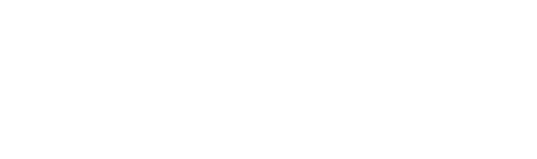 11/22/2019
11
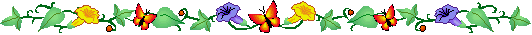 এইডস আক্রান্ত ব্যক্তির লক্ষণ সমূহ
অজানা কারণে ২ মাসেরও বেশি জ্বর থাকা।
শরীরের ওজন দ্রুত কমে যাওয়া।
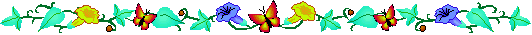 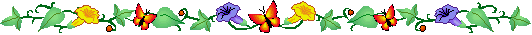 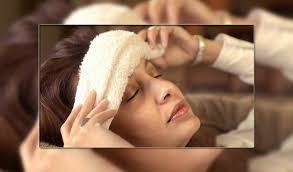 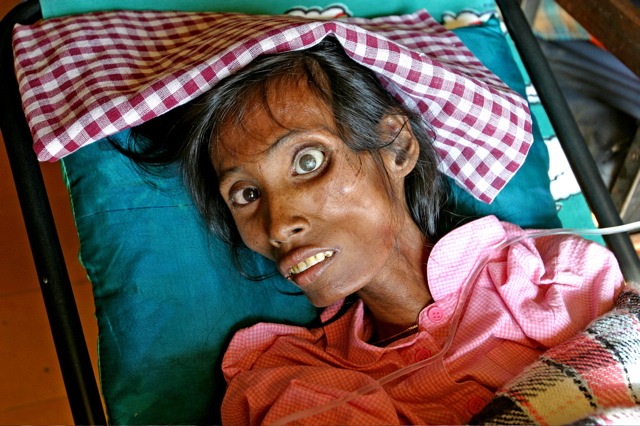 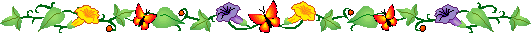 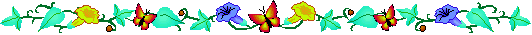 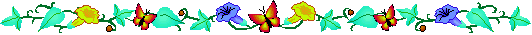 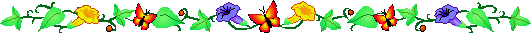 11/22/2019
12
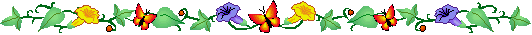 প্রতিরোধের উপায়সমুহ
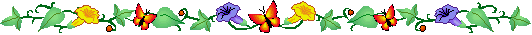 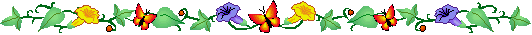 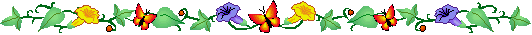 সুস্থ বৈবাহিক জীবনযাপন করা।
নারী পুরুষের অবৈধ মালামেশা এড়িয়ে ছলা।
মাদকও নেশা জাতীয় দ্রব্য বর্জণ করা।
অপরিশোধিত রক্ত শরীরে প্রবেশ না করা।
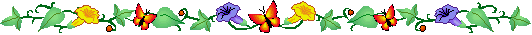 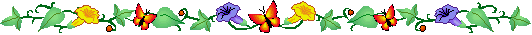 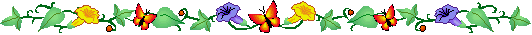 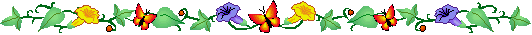 11/22/2019
13
এইডস প্রতিরোধের উপায়
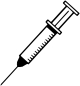 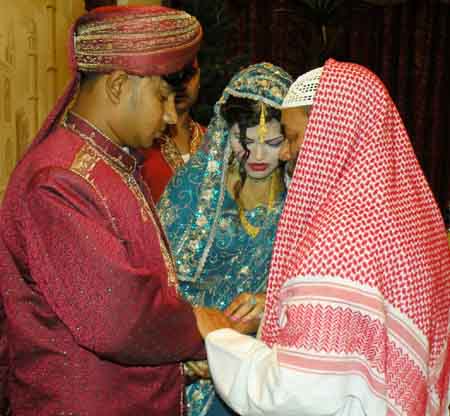 ধর্মীয় অনুশাসন মেনে চলা।
একই সিরিঞ্জ বার বার ব্যবহার না করা।
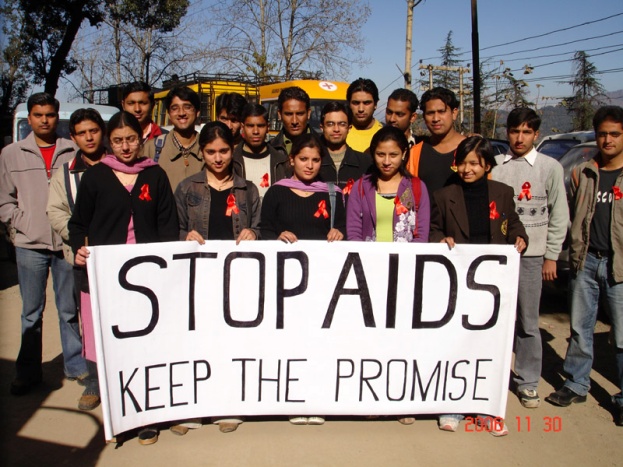 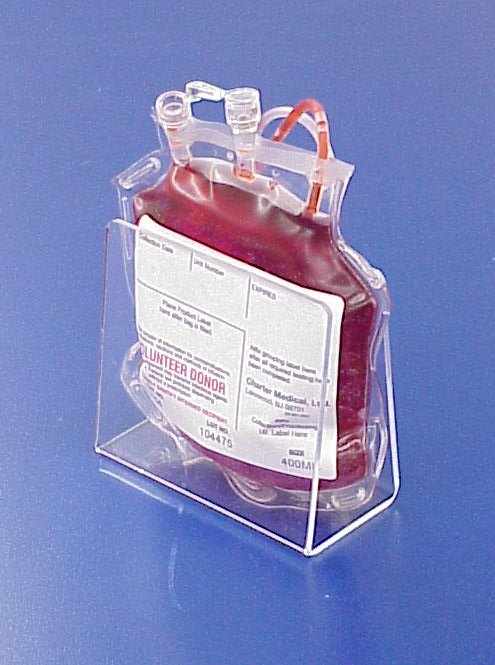 HIVসংক্রমণ কিভাবে ঘটে সে সম্বন্ধে সবাইকে সচেতন করা।
পরীক্ষা করে রক্ত নেওয়া বা দেওয়া।
14
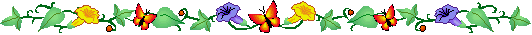 দলগত কাজ (৫ মিঃ)
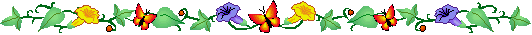 এইডস প্রতিরোধের উপায়সমূহ ব্যাখ্যা কর।
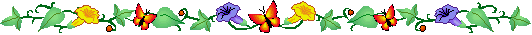 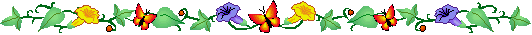 11/22/2019
15
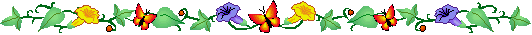 বাড়ীর কাজ
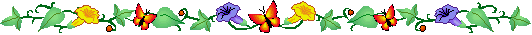 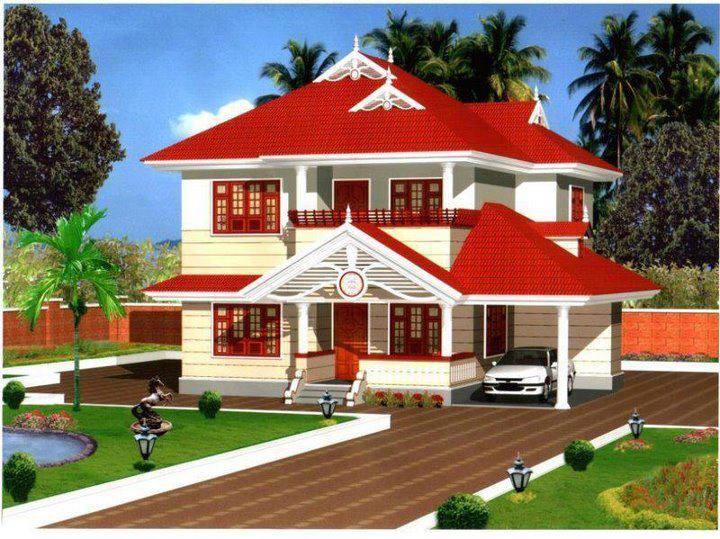 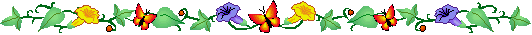 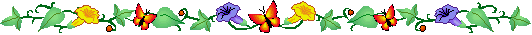 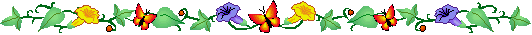 “মৃত্যুই এইডসের একমাত্র পরিণতি”- কথাটি ব্যাখ্যা করে আনবে ।
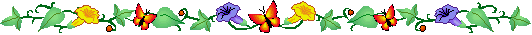 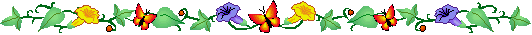 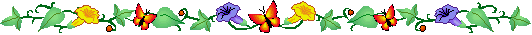 11/22/2019
16
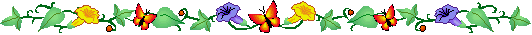 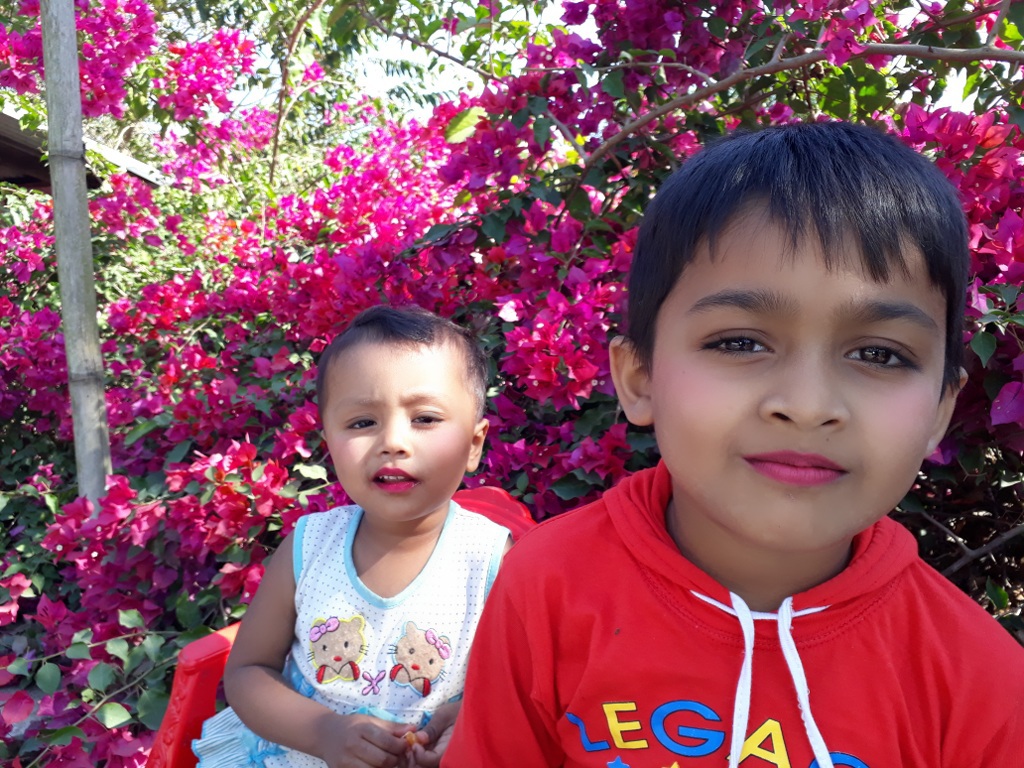 সবাইকে ধন্যবাদ
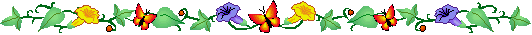 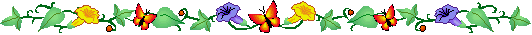 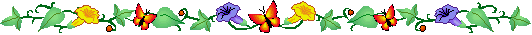 11/22/2019
17